Az InfoPontot eszik-e vagy isszák?
kérdőíves felmérés eredményei
Készítette:Kajári Katalin és Lehota Ágnes

2018. 01. 17.
A KÉRDŐÍVRŐL
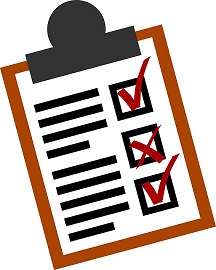 2017 októberében

papír alapú

InfoPonton

100 db
„Értékesek a kiállítások. Érdekesek az előadások. Köszönet érte. A presszót jobban el kellene választani az olvasórésztől.”


„Kellemes környezetben zajmentesen eltölteni az időmet, nagyon is érdemes. Hiszen itt minden dolgozó kedves, intelligens velem.”

„Jó a folyóiratolvasó!”
„Kellemes környezet, jó könyvek, folyóiratok. Szeretek itt lenni. Kedves munkatársak.”

„Nagyon jó hangulatú helyet sikerült kialakítani, ahová szívesen jövök. Köszönöm!   M.A.”

„Általában mindennel meg vagyok elégedve.”

„Nagyon jó. Köszönjük.”

„Szeretem a könyvtár hangulatát. Az itt dolgozók hozzáértését, kedvességét.”

„Jól jönne több konnektor a folyóiratolvasóban a saját laptoppal érkezőknek.”

„Jól érzem itt is magam. (Szellőztetés nekem kevés.)”
„Kulturált környezet, udvarias személyzet, meg vagyok elégedve a létesítmény működésével! - Nagy György”

„Régen jártam a könyvtárban (több mint 10 éve) és nagyon tetszik. Hamarosan a városba költözünk, biztos, hogy rendszeres látogatók leszünk.”

"   :)   ”

„Különböző folyóiratokból gyűjteményt létrehozni. Ami engem érdekelne: politikai, biztonságpolitikai, kulturális (egy adott témában) diplomáciai előadások.”

„A könyvtár nyitása óta 1954-től tag vagyok. Szuper jó a könyvtárosok munkája, az épület kényelmes, egyedül a ruhatár katasztrófális. Nagyobb kellene.”
„A kávézó fantasztikus, a könyvtárosok segítőkészek, kedvesek, a könyvtár légköre barátságos és pihentető.”

„Örülök, hogy ismét van kávéház az olvasóteremben. Lehetne több idegen nyelvű folyóirat pl. orosz, több német, e- változatban nem.”

„A kávézóban időnként jazz zene szól, ezt általánosíthatnák. :)”

„A kávézó és a free wifi lehetőségek hirdetném, így a home office-ozók és az egyetemisták számára is vonzóbbá lehetne a helyet tenni. Közös tanulási lehetőség a fiataloknak. Kényelmes fotelek vagy kanapé pl.: a regisztráció melletti kanapét (amit amúgy sem sokan használnak)”
„Nagyon örülnék, ha a kávézó egy gyereksarokkal bővülne ki, a szükséges hely könnyen felszabadítható lenne, ha a folyóiratolvasóban több egyszemélyes asztal mellett olvashatnánk.”

„Nagy szükség lenne Gödöllő belvárosában egy olyan helyre, ahol a szülők kávézhatnak, amíg a gyerekek játszanak. Ha a Mi újság Van? Kávézó mellett lenne akár egy 1,5x1,5 méteres játszószőnyeg, már az nagyon jó lenne. De minél nagyobb, annál jobb! :) Budapesten van egy HelloAnyu nevű hely, róluk érdemes példát venni! :)     -    Ármós Fruzsina”

„A Mi újság V.An? Bisztróhoz kapcsolódóan egy baba sarkot ki lehetne alakítani a babás anyukák nyugodt szociális életük érdekében. A babák ott kedvükre játszhatnának. Tudom, hogy az emeleten van ilyen. Valahogy a kávézót és a 2. emeleti kuckót kellene összehangolni.”
„A tinipolchoz állandó laptop. Erősebb wi-fi. Ki lehessen venni nagyobbaknak való könyveket.”

„Felnőtt kölcsönzőben olyan részleg létrehozása, ahol kifejezetten olyan könyvek vannak, amiből film készült.”

„Olvasóversenyt lehetne szervezni gyerekek és felnőttek számára, konkrét könyvek kiolvasása után kérdésekre válaszolni. Aki az év végéig a legtöbb helyesen kitöltött válaszlapot leadja, az nyer.”
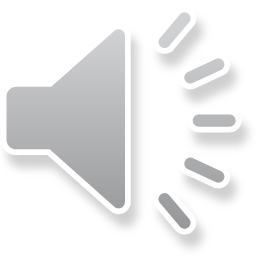 Köszönöm a figyelmet!